Démocratie économique
Démocratie économique
Moyens de sortir de la crise multiple – et rôle de la social-démocratie
[Speaker Notes: Saluer les participant-e-s et se présenter brièvement (nom, fonction, lien avec la thématique)]
Programme
Déroulement du séminaire
Situation de départ
Histoire et bases
Économie durable
Poursuivre la réflexion…
Démocratie économique
2
[Speaker Notes: La présentation dure environ 40 minutes.]
Démocratie économique
Situation de départ
Crise multiple
[Speaker Notes: Cette partie explique pourquoi nous traitons de la démocratie économique.]
Situation de départ
Comment vivons-nous ensemble ?
Justice sociale
Participation démocratique
Durabilité écologique
Démocratie économique
4
[Speaker Notes: Quiconque se consacre sérieusement à l’étude de l’économie remarque que ce qui est en jeu ne se limite pas à la seule économie. Il s’agit, en dernier ressort, de se demander comment nous vivons ensemble. Et inversement : lorsque nous parlons d’une société plus libre, plus juste et plus durable, nous ne pouvons la plupart du temps pas non plus faire l’impasse sur l’économie. Si nous voulons que le trio « justice sociale, durabilité écologique et participation démocratique » devienne un jour réalité – et cela partout sur cette Terre –, nous devons opposer quelque chose au modèle économique aujourd’hui dominant : le capitalisme néolibéral.
 
Au fait, pourquoi est-il nécessaire et urgent de discuter des alternatives possibles? Eh bien, cela tient aux gigantesques problèmes et aux énormes ravages sociaux et écologiques causés par ce système. Je souhaiterais maintenant aborder brièvement quelques aspects de cette crise. 

Indication d’ordre didactique	
On peut ici demander à chacun des participants quelles crises/quels problèmes du monde actuel lui viennent à l’esprit. Si un flipchart est disponible, on peut écrire ces crises/problèmes sur celui-ci.]
Situation de départ
« Crise multiple »
Crise économique
Crise sociale
Crise écologique
Crise de la démocratie
Démocratie économique
5
[Speaker Notes: Par crise multiple, on entend différents processus de crise qui sont interconnectés et qui s’influencent mutuellement dans le capitalisme néo-libéral, autrement dit le monde dans lequel nous vivons aujourd’hui. L’on distingue souvent quatre domaines de crise différents : l’économie, la société, l’environnement, et la démocratie.]
Situation de départ
Crise économique
Accumulation de capital dans le secteur financier
Formation de bulles spéculatives
Salaires et places de travail mis sous pression
Rafael Matsunaga I cc by-sa 2.0
Démocratie économique
6
[Speaker Notes: Crise économique
Dans le modèle économique actuel, l’accumulation de capital dans le secteur financier est trop importante, parce que les possibilités de placement ou/et les perspectives de rendement dans l’économie réelle pour les investisseurs motivés par le profit ne sont pas suffisantes. Ainsi se forment en permanence des bulles spéculatives dont l’éclatement peut déboucher sur des crises financières et économiques globales. La dernière crise, celle de 2008, n’est pas encore surmontée. 
 
Alors même que l’on joue avec le hasard dans le grand casino de la finance, les PME ont de la peine à tourner et les salaires et les places de travail sont mis sous pression. Ainsi, les inégalités sociales continuent elles aussi de s’accuser.]
Situation de départ
Crise sociale
Re-féodalisation de la société
Précarisation et chômage
Productivité croissante ≠ accroissement du bien commun
Démantèlement de l’État social
William Murphy I cc by-sa 2.0
Démocratie économique
7
[Speaker Notes: Crise sociale :
La répartition toujours plus inégale des revenus et de la fortune est en outre renforcée par la transmission de grandes fortunes d’une génération à l’autre. Tout cela débouche sur une re-féodalisation de la société, dans laquelle une petite élite économique détient à elle seule une grande partie de la richesse et du pouvoir politique. 
 
Ce que nous pouvons observer à l’échelle mondiale va d’une augmentation du nombre de places de travail non sûres à du travail digne de l’esclavage, au travail forcé et à la migration, en passant par la précarisation et le chômage de longue durée. 
 
Grâce au progrès technologique, nous voyons certes une productivité en constante progression, mais celle-ci est bénéfique à l’accroissement du bien commun seulement dans une faible mesure. Dans les conditions actuelles, la numérisation n’est pour de nombreuses personnes pas une chance, mais une menace, parce que la main-d’œuvre est remplacée par l’utilisation de robots, d’algorithmes, etc. 
 
À cela s’ajoutent des attaques contre l’État social, par exemple par des coupes dans l’aide sociale ou une pression croissante sur les chômeurs.]
Situation de départ
Crise écologique
Surexploitation des ressources naturelles
L’un des symptômes : le changement climatique
Capitalisme et durabilité écologique sont contradictoires
Il faut un mode de vie durable
www.dragonoil.com I  cc by-sa 3.0
8
Démocratie économique
[Speaker Notes: Crise écologique :
L’économie actuelle, et tout particulièrement le mode de vie dans les pays comme la Suisse, ne fonctionne que moyennant la surexploitation de la nature. Font partie de cette vampirisation non seulement les combustibles fossiles, mais aussi la surexploitation du sol et les nuisances connexes, la surutilisation de l’air et de l’eau ou la surpêche des mers/lacs et la destruction de la couche d’ozone. Le symptôme le plus marqué en est le changement climatique. Celui-ci trouve ses causes principalement dans l’hémisphère Nord, mais ses conséquences concernent avant tout les pauvres vivant dans l’hémisphère Sud.]
Situation de départ
Crise de la démocratie
Politique économique marquée « par la force des choses », l’absence d’alternatives et des promesses vides
Progression de la politique autoritaire
Poussée de la droite populiste

La démocratie doit avancer, non régresser
Kalispera Dell I cc by 3.0
Démocratie économique
9
[Speaker Notes: Crise de la démocratie :
Des termes comme « force des choses » ou « absence d’alternatives » ne marquent pas seulement la politique économique de leur empreinte aujourd’hui. Les institutions politiques ne sont pas en mesure de contrecarrer l’esprit de compétition néo-libéral. Plutôt, elles sanctifient celui-ci et vont jusqu’à le renforcer de façon ciblée. Cela mène à une progression de la politique autoritaire à l’échelle européenne. Les autorités exécutives et les organisations supranationales sont renforcées aux dépens des parlements, l’influence déjà évoquée des groupes d’entreprises est gigantesque. 
 
À la fin de cette évolution, on a une sorte de démocratie de façade qui certes fonctionne comme une démocratie à part entière, mais dont le développement dans l’intérêt des élites est apparemment sans alternatives et est imposé en conséquence. La crise de la démocratie apparaît donc au grand jour lorsque des questions tout à fait essentielles de la cohabitation ne sont plus considérées comme négociables.
 
Les succès électoraux des partis de la droite populiste à l’échelle mondiale, tout comme l’abstinence politique, en particulier dans les couches inférieures de la population, sont à comprendre notamment comme une réaction à ces conditions « post-démocratiques ». Soit les gens ont perdu confiance dans la politique, incapable d’améliorer leur existence. Soit ils misent sur la nouvelle droite, qui promet de transformer la nation – la « communauté nationale » – en forteresse protégeant des influences négatives venues du dehors. « America first ! », par exemple.]
Situation de départ
Démocratie économique !
Visions porteuses d’avenir versus idéologie TINA (There is no alternative)
La démocratie économique est une « utopie concrète »

Questionner les bases mêmes du capitalisme
Proposer des alternatives au système économique néo-libéral
Démocratie économique
10
[Speaker Notes: En Suisse et un peu partout dans le monde, les partis socialistes sont aujourd’hui occupés avant tout à combattre les pires dérives de la politique économique et financière néo-libérale et, de façon générale, à réparer les dégâts causés par l’activité économique motivée par le profit. Ce qui nous manque, cependant, ce sont des visions largement soutenues sur la façon dont nous concevons notre économie et notre société, des visions que nous pouvons opposer aux néo-libéraux et aux populistes de droite autoritaires. Ce sont notamment les désillusions liées au socialisme réel qui nous ont affaiblis jusqu’à aujourd’hui.
 
La démocratie économique comme « utopie concrète » montre des voies permettant de sortir de la défensive. Nous devons de nouveau questionner le capitalisme de façon plus essentielle et proposer des alternatives à l’actuel système économique néo-libéral. Dans le présent module de formation, notre but est de jeter les bases de ce nouveau modèle.]
Démocratie économique
Histoire et bases
[Speaker Notes: La société moderne bourgeoise-capitaliste est marquée par une contradiction fondamentale entre la forme d’État et l’ordre économique : alors que l’État est fondé sur une constitution démocratique, l’économie reste dirigée de façon fondamentalement autoritaire. La propriété privée des moyens de production est et reste la source prépondérante de pouvoir et d’influence. Et l’on constate invariablement que le pouvoir économique peut être et est converti en pouvoir politique.]
Histoire et bases
De la démocratie politique à la démocratie sociale
« Nous voulons la social-démocratie. Elle n’est rien d’autre que la démocratie sociale. Celle-ci inclut, comme subdivision spécifique très directe, la démocratie politique – laquelle est l’une de ses composantes essentielles. La démocratie sociale désigne la souveraineté populaire totale. Celle-ci n’est réalisable que si le peuple a le contrôle des moyens de production de son pays. » 

Albert Steck (1843-1899), cofondateur du PSS
Démocratie économique
12
[Speaker Notes: Le fait que la démocratie, dans le capitalisme, ne reste toujours qu’une « semi-démocratie » est du point de vue historique le point de départ de la social-démocratie. La démocratisation de l’économie et de la société est la véritable préoccupation fondamentale de la social-démocratie. « Démocratie sociale » signifie littéralement « démocratie pansociétale », et celle-ci n’est pas réalisable sans une démocratisation de la base économique de la société. Cela est magnifiquement exprimé dans cette citation d’Albert Steck, l’un des cofondateurs du Parti socialiste suisse.]
Histoire et bases
1914-1945 : LA CATASTROPHE DU CAPITALISME
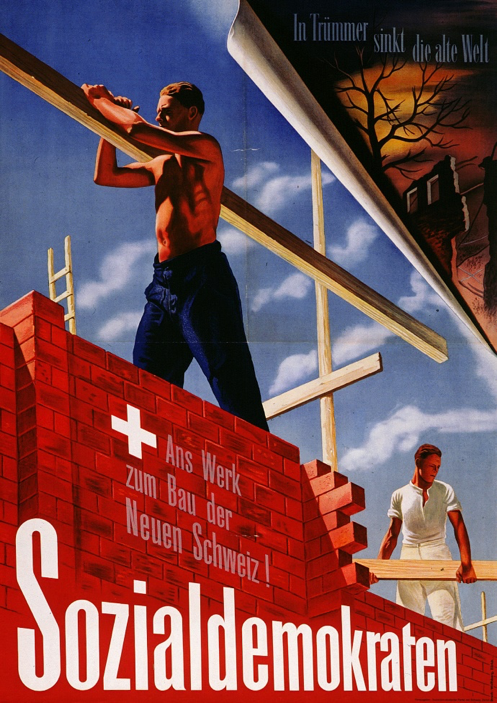 Discussion sur la démocratie économique
Adapter les institutions de l’économie de guerre pour qu’elles visent des objectifs pacifiques ?
Grève générale (1918)
Floraison des exploitations/entreprises coopératives et communales
« Suisse nouvelle » (1942)
Socialisation du secteur financier et des branches industrielles monopolistiques
Les autres branches économiques => organisées en coopératives
Démocratie économique
13
[Speaker Notes: La première moitié du 20e siècle a été marquée par des catastrophes économiques et politiques de très grande ampleur : entre deux guerres mondiales, on a même traversé ce qui était jusqu’alors la plus grande crise de l’économie mondiale capitaliste. 
 
À la suite de la Première Guerre mondiale, la discussion sur la démocratie économique a vécu son premier âge d’or. La question était de savoir si les institutions d’économie de guerre pourraient un jour aussi servir à des fins pacifiques au lieu de revenir à « l’économie libre ». 
 
En Suisse aussi, ces questions ont fait l’objet de discussions. Cela s’est manifesté par exemple dans différentes exigences de la Grève générale de 1918 (en Suisse) (« introduction du droit au travail pour tous », « sécurité de l’approvisionnement alimentaire d’entente avec les producteurs agricoles (mesures visant à assurer le ravitaillement) », « monopole de l’État pour les importations et les exportations » et « extinction de toutes les dettes de l’État par la classe possédante (paiement des dettes publiques par les possédants) ». 
 
La période de la fin de la Première Guerre mondiale et l’immédiat après-guerre ont aussi été une période faste pour les exploitations/entreprises coopératives et communales : en Suisse, l’union syndicale et des associations de consommation ont par exemple fondé en 1917 la « coopérative d’assurance-vie Coop » et en 1921 la future « Banque Coop ». La politique communale socialiste promouvait la fondation de coopératives de construction et d’habitation. Des coopératives de production proches des syndicats étaient en outre actives avant tout pour les coopératives de construction et d’habitation. 
 
Le concept de démocratie économique du PS probablement le plus important jusqu’à aujourd’hui a été le programme de travail « Suisse nouvelle » de 1942. Le secteur financier et les branches industrielles monopolistiques devraient être organisés en sociétés (socialisés), les autres branches économiques devraient être organisées en coopératives (fédérations industrielles, coopératives agricoles et commerciales). Dans ce contexte, les travailleurs, les employés et les consommateurs devraient être représentés dans les organes directeurs des exploitations/entreprises gérées selon les modalités du service public et au sein des organismes d’autorégulation (OAR) remplaçant les associations sectorielles capitalistes et les cartels capitalistes.]
Histoire et bases
LE COMPROMIS : DÉMOCRATIE ET CAPITALISME
Secteur public fort, gestion économique keynésienne
Syndicats forts, conventions collectives de travail efficaces
Extension de la sécurité sociale
Accélération de la croissance (production et consommation de masse)
Pour la première fois, modeste prospérité pour de nombreux salariés
Démocratie économique
14
[Speaker Notes: L’espoir de voir la reconstruction des années d’après-guerre imprégnée d’un esprit démocratique et socialiste n’a été exaucé que de façon limitée au cours des deux décennies qui ont suivi la Se-conde Guerre mondiale.

Néanmoins, au cours de la période d’après-guerre, le pouvoir des syndicats s’est accru et la poli-tique économique de l’époque a misé fortement sur les interventions étatiques. Des acquis impor-tants, comme l’AVS ou l’assurance-chômage, datent de cette époque. 

L’après-guerre a été une phase de prospérité économique extraordinairement longue et forte pour l’époque. Grâce à l’accélération de la croissance, à des réglementations conventionnelles et légales du marché du travail et à la sécurité sociale, de larges couches des salariés ont pour la première fois eu accès à une modeste prospérité. Rétrospectivement, c’est notamment l’existence réelle d’une alternative (Union soviétique) qui a rendu possible à court terme, en « Occident », un com-promis de classe plus ou moins stable. Cela a aussi eu pour conséquence, pour la social-démocratie, la relégation au second plan d’exigences plus poussées allant dans le sens d’une dé-mocratie économique.]
Histoire et bases
L’OFFENSIVE DE DÉMOCRATISATION APRÈS « 1968 »…
Mouvement de 1968
Démocratisation de tous les domaines de l’existence
Suisse : initiative « Pour la participation des travailleurs » (rejetée en 1976)
Démocratie économique
15
[Speaker Notes: Dans les années 1960, le compromis des années d’après-guerre a été toujours davantage remis en question – surtout par la gauche dans un premier temps. 1968 n’a pas seulement été l’année du mouvement étudiant. Dans de nombreux pays, on a aussi assisté à cette époque à de grands mouvements de grève. Avec l’appel à une démocratisation de tous les domaines de la vie, le mouvement ouvrier accordait le prix qu’elle méritait à une exigence importante des contestations étudiantes de 1968. 
 
 Avec l’initiative populaire intitulée « Pour la participation des travailleurs », en 1976, le mouvement ouvrier suisse a remis en question – pour une dernière fois à ce jour et au moins dans une certaine mesure – le pouvoir de disposition capitaliste, le pouvoir de disposer des moyens de production. Grâce à celui-ci, la Confédération devrait avoir le droit de légiférer sur la participation des travailleurs et de leurs organisations aux décisions dans les entreprises et administrations. On devait ainsi également entraver la concentration économique croissante du pouvoir. Après le rejet de l’initiative, le thème a dans une large mesure disparu du débat politique.]
Histoire et bases
… ET LA CONTRE-OFFENSIVE NÉO-LIBÉRALE
Démocratie économique
16
[Speaker Notes: En Europe et en Suisse, la crise des années 1970 a sonné le glas de l’éveil progressiste de « 1968 ». À partir de ce moment-là, le compromis de classe a été remis en question, en particulier – et avec plus de succès – par la droite. En 1979, soit l’année de la victoire électorale de Margareth Thatcher en Grande-Bretagne, le libéralisme a gagné ici les élections en scandant le slogan « Plus de liberté, moins d’État ». 
 
Le radicalisme de marché néo-libéral, jusqu’alors idéologie d’un petit groupe d’économistes, est devenu la principale doctrine économique. Pour le néo-libéralisme, chaque limitation de la liberté du marché était une manifestation du « socialisme ». Son programme était radical et réactionnaire : dérégulation, privatisation, affaiblissement de l’État social et de la capacité d’action étatique, affaiblissement des syndicats. 
 
Cette offensive néo-libérale perdure jusqu’à aujourd’hui. Elle est à l’origine des crises mentionnées au début de ce texte, auxquelles nous nous trouvons confrontés aujourd’hui. 
 
Dans la dernière partie, nous souhaiterions parler des moyens de sortir de cette crise. Comment, dans quel sens pouvons-nous et devons-nous transformer notre économie et notre société ? Et, au vu du contexte exposé, que peut signifier « démocratie économique » aujourd’hui ?]
Démocratie économique
ÉCONOMIE DURABLE
[Speaker Notes: Quelle direction une économie durable doit-elle prendre ? 
 
Indication d’ordre didactique
On peut poser la question à tout l’auditoire et en discuter brièvement.]
Économie durable
La démocratie économique dans toute sa multiplicité
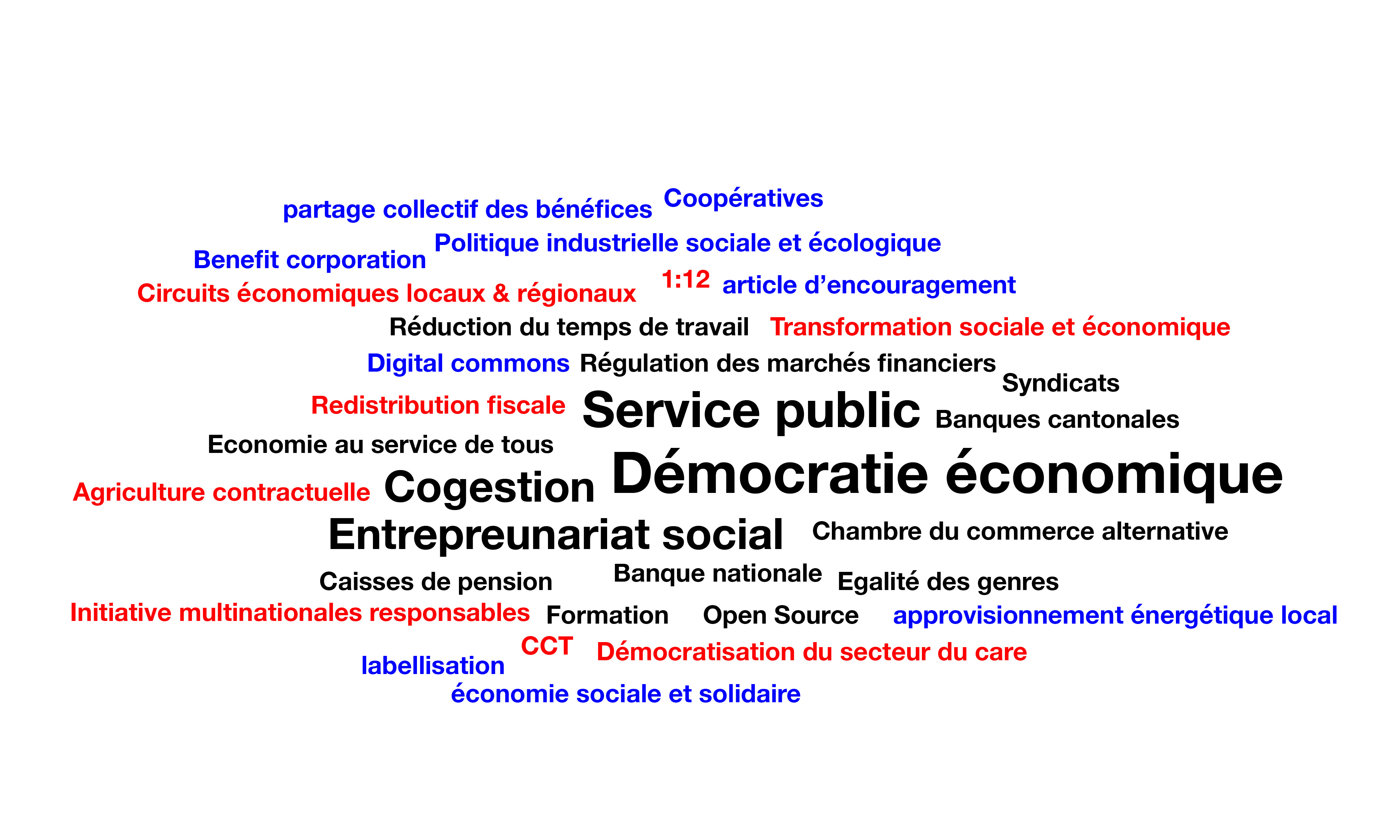 Démocratie économique
18
[Speaker Notes: Im Dans le papier de position du PS, qui a été approuvé lors du Congrès du mois de décembre 2016, figurent 25 exigences ou/et champs d’action censés présenter la voie que pourrait suivre et la forme que pourrait revêtir la démocratie économique aujourd’hui. Il est important de souligner que la démocratie économique ne devrait pas être comprise comme un « master-plan » précis. Le terme de «démocratie économique» marque pour nous le point de jonction de deux termes (appartenant à des domaines apparemment distincts) servant à mettre en contact les initiatives et les idées régulatrices entrepreneuriales et civiles les plus diverses qui pointent dans la direction d’une économie démocratique, solidaire et écologique et qui ainsi transcendent le capitalisme. L’approche stratégique qui sous-tend le papier voit la multiplicité comme une force et une partie de la solution. C’est ce que tente de refléter ce nuage de mots-clés, qui n’est bien sûr pas du tout exhaustif. 

Mais il va de soi qu’il faut un dénominateur/facteur commun, une direction commune. Cette direction commune consiste en ceci : une économie durable s’oppose à la logique de maximisation des profits aveugle, non solidaire. Elle est animée par la recherche du bien commun. De plus, les personnes concernées sont associées de la façon la plus participative possible à la prise de décisions.
 
Indication d’ordre didactique :
Différents points du nuage de mots-clés peuvent être mentionnés brièvement – en fonction des préférences et des connaissances.]
Économie durable
Centres de gravité
Cogestion (gestion paritaire)
Entrepreneuriat social et coopératives
(Service public et communs)
Démocratie économique
19
[Speaker Notes: L’approbation du papier de position ne marque pas la fin du travail. Pour la suite du traitement de ce dossier, le PS veut se concentrer sur trois thèmes prioritaires et ainsi faire progresser des exigences fondamentales du papier. Afin d’y arriver, un plan d’action a été crée, qui sera présenté lors de l’Assemblée des délégué-e-s du Parti socialiste suisse en octobre 2017). D’une part, le domaine thématique de la cogestion nous semble important et attrayant. C’est ce qui ressort aussi des discussions publiques sur le papier de position. Un deuxième thème essentiel est celui de l’entrepreneuriat social et, tout particulièrement, des coopératives. Le troisième thème, à savoir le service public et les communs, ne font pas partie de cette présentation]
Économie durable
Renforcer la cogestion et la participation
Répartition plus juste du pouvoir économique
La Suisse est à la traîne
Notre objectif: un modèle de cogestion adapté et progressiste pour la Suisse
Autogestion
Participation collective au résultat du succès financier
Démocratie économique
20
[Speaker Notes: L’une des préoccupations majeures du papier était et est de faire la lumière sur l’économie « Black Box » et de mettre la façon dont on pratique l’économie au centre des préoccupations. Dans les médias traditionnels/dominants, nous lisons et entendons continuellement parler de « l’économie » comme si c’était une entité homogène. Et le message véhiculé est qu’il est tout simplement normal et inévitable que les entreprises fonctionnent selon la logique de la maximisation des profits et soient dirigées sur un mode hiérarchique en fonction des intérêts des actionnaires. Nous remettons en question ces évidences présumées. Le but principal est d’élargir la question de la répartition. Outre la redistribution fiscale ex post, il faut une répartition plus juste du pouvoir (de décision) économique. Car, en dernier ressort, ce sont toujours les rapports de pouvoir et de domination qui sous-tendent une certaine « logique économique ». Dans les grandes entreprises, notamment, il est crucial que les collaborateurs puissent siéger dans les instances décisionnelles et participer aux décisions. C’est la base – (un levier tout à fait essentiel) – d’une gestion d’entreprise socialement, écologiquement et économiquement durable.
 
À la différence de la plupart des pays européens, la Suisse ne connaît pas de véritables droits de cogestion des salariés au niveau de l’entreprise. 
 
Dans le papier, le PS demande qu’à partir d’une certaine taille d’entreprise (p. ex. à partir de 30 travailleurs), une représentation (des travailleurs) au bénéfice de droits de cogestion soit obligatoire dans les organes directeurs des entreprises et que les différents niveaux de la participation soient clairement délimités (droits de cogestion, de regard et d’information). Dans les entreprises comptant plus de 500 travailleurs, au moins un tiers des postes des membres du conseil d’administration doivent être occupés par des collaborateurs. Il est important que ces représentations des collaborateurs soient aussi issues – au moins en partie – directement des rangs du personnel des entreprises et ne soient pas seulement déléguées pour ainsi dire depuis l’extérieur vers l’intérieur par les syndicats.
 
À vrai dire, ce sont là des exigences relativement modestes. L’on pourrait aussi imaginer des modèles allant plus loin, qui, d’une part, vont dans le sens de l’autogestion et, d’autre part, font appel à d’autres stakeholders, comme les consommateurs. Une autre exigence du papier de position est que les collaborateurs doivent participer collectivement au succès financier de leur entreprise. On doit leur donner la possibilité de participer (p. ex. par l’intermédiaire d’un fonds qui est alimenté par des parts des bénéfices engrangés) aux bénéfices et à la vie de leur entreprise « en commun ».
 
Si l’on jette un regard rétrospectif sur les années 1970, on voit très distinctement, en se référant à l’exemple de la discussion sur la cogestion, comment le débat, le cadre interprétatif dominant, s’est déplacé clairement en notre défaveur au cours des 40 dernières années. L’idée, qui à vrai dire coule de source, selon laquelle les collaborateurs, qui s’investissent jour après jour pour le succès de leur entreprise, doivent eux aussi participer aux décisions portant sur les questions stratégiques a été partagée sur le principe jusqu’au centre de la classe politique et a au moins fait l’objet de débats constructifs dans les années 1970. Cette exigence réformatrice est considérée comme une émanation de la gauche radicale et un vestige de la lutte des classes dans la discussion actuelle.
 
Nous ne sommes pas encore en passe d’avoir le modèle idéal de cogestion pour la Suisse à portée de main. Il n’est également ni souhaitable ni possible de transposer en/à la Suisse simplement 1:1 un modèle venu de l’étranger, par exemple d’Allemagne. Nous voulons donc, conjointement avec les syndicats, susciter un vaste débat sur la cogestion et formuler un modèle de cogestion que nous revendiquerons par la suite. Afin d’y arriver, nous organisons un événement le 8 et le 9 mars 2018 à Berne. D’autres projets mentionnés dans le plan d’action sont, entre autres, la promotion et le développement des possibilités de participation dans les caisses de pension ainsi que la promotion de la participation dans les entreprises publiques et l’administration publique au travers un Conseil d’éthique. 
 
(Image : assemblée générale du personnel de l’entreprise Volkswagen, en 2010)]
Économie durable
Entrepreneuriat social
Démocratie économique
21
[Speaker Notes: Un deuxième thème essentiel est le domaine de l’entrepreneuriat social et du coopératisme. Dans le papier, on tente tout à fait sciemment d’intégrer dans le cadre de la démocratie économique les initiatives entrepreneuriales qui visent l’avènement d’une économie différente, durable.
 
Dans ce contexte, il y a aussi sans cesse des discussions sur ce qu’est au juste l’entrepreneuriat social, des discussions pour savoir si l’adjectif « social » est vraiment plus qu’un alibi servant à occulter la recherche du profit.
 
Cette confrontation peut ici apporter un peu de clarté. Ces trois éléments – la manière d’aborder la question du profit, le point central d’orientation de l’activité entrepreneuriale et le mode de gestion ou/et de fonctionnement de l’entreprise – peuvent clarifier la différence entre « Business as usual » et « Business as unusual ».
 
« Entrepreneuriat social » ne signifie pas « économie sociale ». Il ne s’agit pas seulement d’un filet de secours pour ceux qui ne parviennent pas à atteindre leurs objectifs dans l’économie dite « normale ». Il s’agit de faire prévaloir un modèle économique social, démocratique et écologique au niveau macroéconomique, dans tous les domaines.
 
Sous l’angle entrepreneurial également, il est judicieux, dans un environnement de plus en plus complexe et connecté, de pouvoir agir et réagir rapidement et avec flexibilité. Pour cela, il faut des structures décentralisées et des hiérarchies planes dans lesquelles l’autonomie, la cogestion et la confiance ne sont pas des slogans creux.]
Économie durable
Entrepreneuriat social et coopératives
Dynamique planétaire :
Économie Sociale et Solidaire en France, coopératives (p. ex. Mondragón), Économie Sociale au Québec, économie du bien commun, Après-GE, etc.
Le PS veut :
Un article constitutionnel garantissant un financement à long terme de l’entrepreneuriat social
Des coopératives attrayantes qui font la différence
Démocratie économique
22
[Speaker Notes: Dans le domaine de l’entrepreneuriat social solidaire, quelque chose est en train de se passer à l’échelle planétaire. Par exemple :
 
Économie Sociale et Solidaire en France : 10% du BIP, 200'000 entreprises, 2,4 millions de places de travail, loi depuis 2014
 
Coopératives : en Émilie-Romagne, le mouvement coopératif est fort d’une longue et solide tradition. Aujourd’hui encore, les coopératives représentent plus de 50% de l’économie locale, même si les conditions ne sont pas idéales. La coopérative Mondragón, dont le siège se trouve au Pays basque, est aujourd’hui une grande entreprise aux activités diversifiées, active à l’échelle planétaire, comptant environ 75'000 collaborateurs et dont le chiffre d’affaires avoisine 12 milliards de francs. La façon dont cette entreprise fonctionne et gère ses affaires se distingue toutefois nettement de la philosophie des entreprises capitalistes classiques. Également (et notamment), compte tenu de la crise qui sévit actuellement en Europe, il apparaît clairement que les coopératives et, de façon générale, les entreprises sociales et solidaires sont plus stables et plus durables.
 
Économie Sociale au Québec : 7000 entreprises, 150'000 places de travail, chambre du/de commerce depuis 1999, loi depuis 2013.
 
Le mouvement de l’« économie du bien commun » met à la disposition des entreprises un bilan de bien commun, a du succès dans différents pays européens et a aussi été salué de façon très enthousiaste par le Comité économique et social européen (CESE) en 2015.  
 
Dans le canton Genève, il existe une chambre du commerce alternative (Chambre de l’économie sociale et solidaire, Après-GE) qui représente plus de 270 entreprises et organisations de toute taille – qui pour leur part emploient quelque 5000 personnes. Dans une moindre mesure, il existe des chambres du commerce de ce genre aussi dans d’autres cantons de Suisse occidentale. En Suisse alémanique, cela n’est pas encore le cas.
 
Alors que de telles initiatives « venues d’en bas » sont reprises par la classe politique dans différents pays et que cela débouche sur une interaction constructive, la Suisse a été, dans ce domaine aussi, quelque peu à la traîne jusqu’à présent. Le PS souhaiterait changer cela. Parmi les champs d’action concrets figurant dans le papier et le plan d’action, on peut mentionner un article d’encouragement qui doit rendre possible la promotion ciblée des entreprises qui ont à cœur d’appliquer un modèle économique démocratique, solidaire et écologique. Selon notre papier, la promotion doit être assujettie à des critères qui sont fondamentalement indépendants de la forme juridique d’une entreprise (comme pour l’ESS, l’économie du bien commun, etc.). On ne peut pas mettre en route cette promotion ciblée au niveau de la seule Confédération. Il faut le faire aussi, dans le cadre des possibilités légales, au niveau cantonal, voire communal – de façon généralisée. Le plan d’action continent également l’examen d’une nouvelle forme juridique pour l’entrepreneuriat social en Suisse (par exemple, il existe à l’étranger la « Benefit Corporation »).
 
Un autre point de départ est le coopératisme, qui en Suisse peut se prévaloir d’une tradition bien ancrée. Nous voulons rétablir l’attractivité des coopératives (par exemple, à travers la revendication de réduire le nombre de membres fondateurs nécessaires de sept à quatre, afin de rendre cette forme juridique plus intéressante pour les start-ups) – et pas seulement des coopératives de construction et d’habitation. Les coopératives de production et les coopératives de services doivent elles aussi s’imposer plus fortement, notamment dans le domaine des PME. Aujourd’hui, les coopératives sont, au niveau de leur potentiel, la meilleure forme juridique pour l’économie démocratique – en même temps, ce potentiel n’est pas toujours réalisé, surtout si l’on regarde les grandes coopératives de vente de détail. Nous voulons réduire le fossé entre la théorie et la pratique.]
Démocratie économique
Poursuivre la réflexion…
Poursuivre la réflexion…
Discussion
Idées concrètes et exemplifications de la démocratie économique?
Faut-il vraiment plus de démocratie économique?
Démocratie économique
24
[Speaker Notes: En fonction du temps disponible, donner ici la possibilité d’avoir une discussion. Parallèlement à un débat général, on doit aussi pouvoir proposer des idées et présenter des exemples concrets. Ceux-ci doivent être soumis à l’attention du PS Suisse (bildung@spschweiz.ch). Le module de formation en vient ainsi à constituer une partie du processus participatif. Une grille de réponses séparée donne la possibilité de noter de façon structurée les feed-back, les compléments et les remarques suscités par la discussion. Il appartient à l’intervenant-e de définir s’il/si elle veut animer la discussion lui-même/elle-même ou s’il/si elle laisse le soin de le faire (par exemple) au président/à la présidente. Cette dernière option présente l’avantage que l’on a ainsi plus de temps pour prendre des notes. Dans chaque cas, cela devrait toutefois être défini au préalable conjointement avec la personne responsable.
 
Voici quelques questions possibles pour la discussion :
 
Idées concrètes et exemples concrets de démocratie économique ? Les participants connaissent-ils des entreprises et des exploitations qui sont autogérées ? Lesquelles ?
A-t-on vraiment besoin de plus de démocratie économique ? 
Comment les changements structurels pourraient-ils être organisés de façon démocratique ?
Comment pouvons-nous ancrer plus fortement le concept de la démocratie économique dans la population ?
Quel rôle devraient selon nous jouer les syndicats ?]
Perspectives
Plus d’informations
www.wirtschaftsdemokratie.ch/fr
Démocratie économique
25